Выполнение РГР №1
задача 1«Геометрические фигуры с вырезами»
СФЕРА
[Speaker Notes: Здравствуйте. В данном видеоролике разберем решения задачи 1 расчетно-графической работы №1, на примере построения выреза на поверхности сферы.]
Построение выреза на поверхности сферы
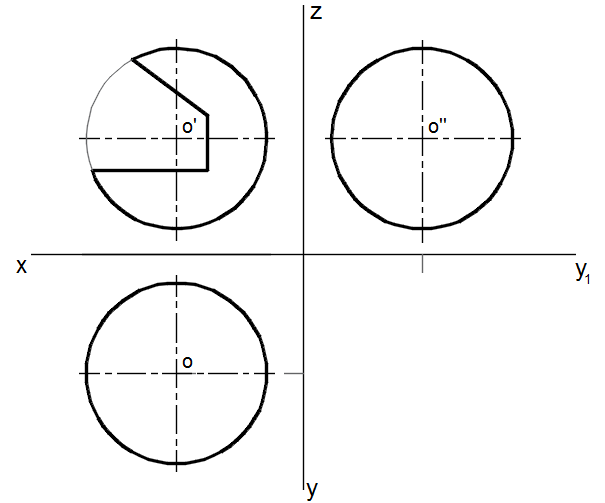 [Speaker Notes: Задана сфера с вырезом на фронтальном виде. Наша задача построить данный вырез на двух других видах.
Для начала построим виды сверху и слева целой сферы, без учета выреза.]
Построение выреза на поверхности сферы
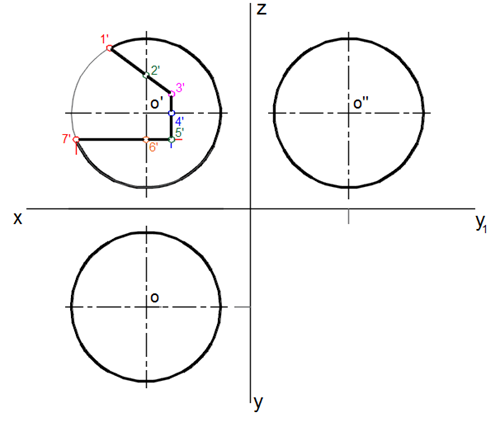 [Speaker Notes: На фронтальном виде проставим и пронумеруем точки для построения выреза.]
Построение выреза на поверхности сферы
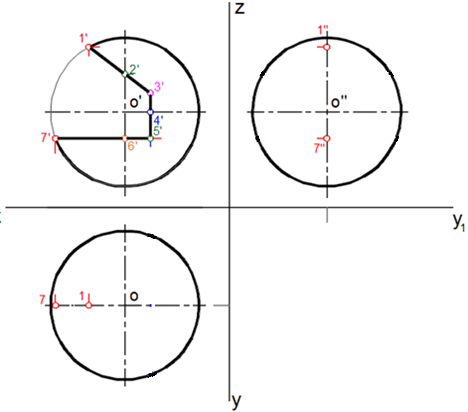 [Speaker Notes: Строим недостающие проекции заданных точек. Точки 1 и 7 можем найти сразу без дополнительных построений, т.к. на фронтальном виде они лежат на главном меридиане. Значит на горизонтальном и профильном видах они с проецируются на ось симметрии.]
Построение выреза на поверхности сферы
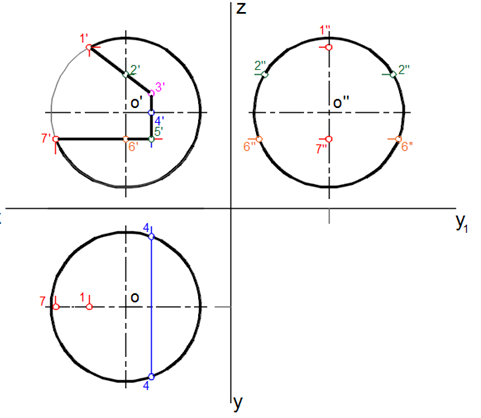 [Speaker Notes: Так же, без дополнительных построений, найдем точки 2, 4 и 6. Т.к. т 4 лежит на экваторе, то на горизонтальном виде она будет лежать на очерковой вида. Точки 2 и 6, принадлежат главному меридиану профильного вида, поэтому их просто проецируем на очерковую вида.
Для нахождения других проекций точек, необходимы дополнительные построения.]
Построение выреза на поверхности сферы
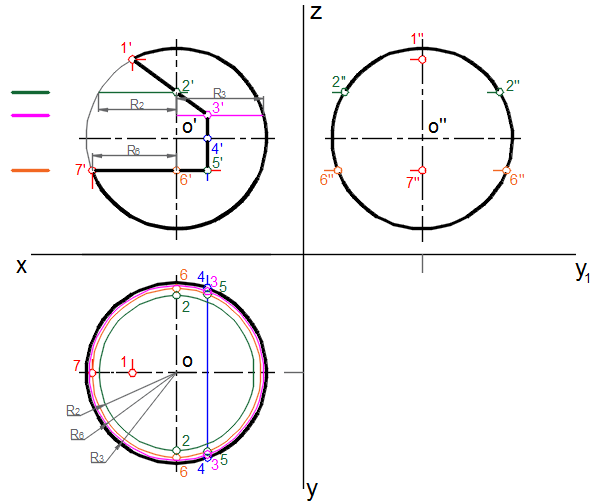 [Speaker Notes: Чтобы построить недостающие проекции точек на горизонтальном виде, необходимо разрезать сферу через выбранную точку плоскостью параллельной плоскости XY. В сечении будет окружность радиус которой замеряют от оси симметрии вида до очерка сферы. Строим окружность данного радиуса на виде сверху и на неё переносим искомую точку.
Таким образом на горизонтальном виде строим точки: 2, 3, 5, 6.
При проецировании будьте внимательнее, т.к. вспомогательные окружности могут проходить очень близко друг к другу.]
Построение выреза на поверхности сферы
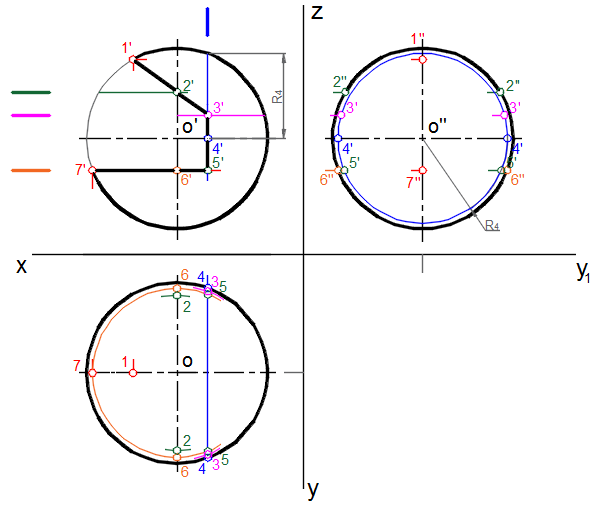 [Speaker Notes: Для построения точек 3, 4, 5 на профильном виде, разрежем сферу плоскостью параллельной плоскости YZ. Тогда в сечении на профильном виде будет окружность радиусом R4. Замеряем данный радиус от оси до очерка сферы, строим этим радиусом окружность на профильном виде, и на неё переносим точки: 3, 4, 5.]
Построение выреза на поверхности сферы
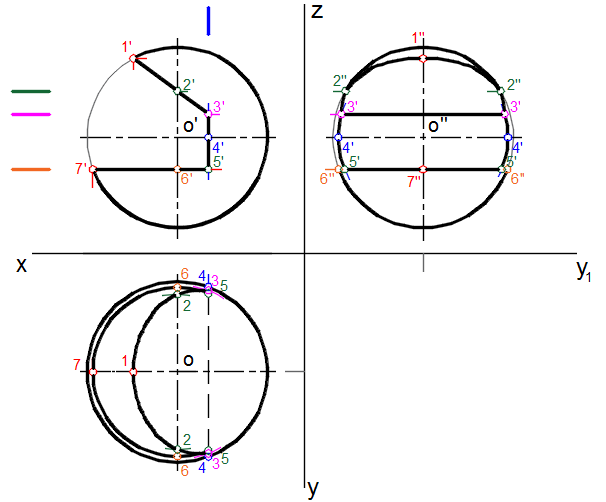 [Speaker Notes: Соединяем полученные проекции точек в кривую линию. Получили три проекции сферы с вырезом.]